Родительское собрание Типовые правила проведения текущего контроля успеваемости, промежуточной и итоговой аттестации обучающихся для организаций среднего, технического и профессионального, послесреднего образованияподпункт 19 статьи 5  Закона Республики Казахстан от 27 июля 2007 года "Об образовании"
НОРМАТИВНЫЕ ДОКУМЕНТЫ
Приказ Министра образования и науки Республики Казахстан от 18 марта 2008 года № 125.

Приказ Министра образования и науки Республики Казахстан от 28 августа 2020 года № 373. 

Приказ Министра образования и науки Республики Казахстан от 21 октября 2020 года № 453.
Порядок проведения итоговой аттестации
-итоговых выпускных экзаменов для обучающихся 9 (10) класса;

-государственных выпускных экзаменов для обучающихся 11 (12) класса.


-итоговая аттестация обучающихся 1-8 (9), 10 (11) классов не предусмотрена
9(10) классы - четыре экзамена, один из них по выбору
1) письменный экзамен по казахскому языку  в форме эссе, для обучающихся школ с углубленным изучением предметов гуманитарного цикла – письменной работы (статья, рассказ, эссе);

    2) письменный экзамен по математике (алгебре); 

3) письменный экзамен по казахскому языку и литературе в классах с русским  и письменного экзамена по русскому языку и литературе в классах с казахским языком обучения;

4) письменный экзамен по предмету по выбору 
(Физика, Химия, Биология, География, Геометрия, История Казахстана, Всемирная история, Литература (по языку обучения), Иностранный язык (английский/ французский/немецкий), Информатика).
Описание экзаменационной работы 
ПРЕДМЕТ «РУССКИЙ ЯЗЫК» 
(с русским языком обучения)
Описание экзаменационной работы 
ПРЕДМЕТ «МАТЕМАТИКА (АЛГЕБРА)»
«ҚАЗАҚ ТІЛІ МЕН ӘДЕБИЕТІ» ПӘНІ(оқыту қазақ тілінде емес)
Структура экзаменационной работы предполагает работу с текстом (300-350 слов):
• 5 заданий на лексический подбор;
• 10 заданий на перефразирование;
• 3 задания, требующих кратких и развернутых ответов.
Описание экзаменационной работыПРЕДМЕТ «БИОЛОГИЯ»
Описание экзаменационной работы ПРЕДМЕТ «ИСТОРИЯ КАЗАХСТАНА»
Description of paperSUBJECT «ENGLISH»
Структура экзаменационной работы предполагает работу с текстом (180-200 слов):
• 5 заданий на лексический подбор;
• 10 заданий на перефразирование;
• 3 задания, требующих кратких и развернутых ответов.
Порядок проведения итоговой аттестации обучающихся
11
Родной язык (язык обучения)
12
Алгебра и начала анализа.
13
История Казахстана
14
Казахский язык для школ с русским и русский язык для школ с казахским языком обучения.
15
Предметы по выбору: Физика, химия, биология, география, геометрия, всемирная история, основы права, литература
16
Приказ МОН РК от 28.01.2015 года№ 39 "Об утверждении видов и форм документов об образовании государственного образца и Правила их выдачи"
Выпускникам 9 (10) класса, имеющим оценки "5" по изученным предметам, подлежащим включению в приложение к аттестату об основном среднем образовании, выдается аттестат с отличием об основном среднем образовании в
Неуспевающие по одному или двум предметам
- 9 (10) и 11 (12) классов по одному или двум предметам допускаются к повторной итоговой аттестации по данным учебным предметам в форме экзамена;

-9(10)класса при неудовлетворительных оценках по трем и более предметам остаются на повторный год обучения
Приказ МОН РК от 12.06.2009года № 289 "Об утверждении формы справки, выдаваемой лицам, не завершившим образование"
Только обучающимся 11 (12) класса:

при получении неудовлетворительных оценок по трем и более предметам,

в следующем учебном году разрешено проходить повторную итоговую аттестацию по соответствующим учебным предметам в форме экзамена.

Экзаменационные материалы повторной итоговой аттестации разрабатываются школами самостоятельно

Сроки повторных итоговых аттестации устанавливают управления образования, районные и городские отделы образования по согласованию с управлениями образования,
Повторная атеестация
9 (10) класса  выдается 
               аттестат об основном среднем образовании
 11 (12) класса выдается 
               аттестат об общем среднем образовании.

9 (10) классов, получившие неудовлетворительную оценку при повторной итоговой аттестации, остаются на повторный год обучения.

11 (12) классов, получившие неудовлетворительную оценку при повторной итоговой аттестации, получают справку, выдаваемую лицам, не завершившим образование
Освобождение от итоговой аттестации
1) по состоянию здоровья;

   2) инвалиды І-II группы, инвалиды детства, дети-инвалиды;

3) участники летних учебно-тренировочных сборов, кандидаты в сборную команду Республики Казахстан для участия в международных олимпиадах (соревнованиях);

4) смерти близких родственников (родители, дети, усыновители, усыновленые полнородные и неполнородные братья и сестры, дедушка, бабушка);

 5) чрезвычайных ситуаций социального, природного и техногенного характера.
Карантин и чрезвычайные ситуации
В случаях чрезвычайных ситуаций социального, природного и техногенного характера итоговая аттестация проводится на основании годовой оценки текущего учебного года.

Заболевший в период итоговой аттестации, сдает пропущенные экзамены после выздоровления.

 Обучающися в форме экстерната сдают итоговый выпускной экзамен в форме СОЧ с применением дистанционных образовательных технологий.
Досрочная итоговая аттестация
в случае выезда:
-обучающихся за границу для поступления на учебу;
-на постоянное место жительства при предъявлении подтверждающих документов.

Проводятся итоговые выпускные экзамены или государственные выпускные экзаменов не ранее, чем за 2 месяца до окончания учебного года.
Ознакомление с результатами экзаменов
Оценки, полученные обучающимися на устном экзамене объявляются после окончания экзамена в данном классе или группе.

На основании письменного заявления обучающийся ознакамливается с результатами проверки своей письменной работы.

Получившие оценку "2" на очередном экзамене, допускаются к следующему экзамену.
Оценивание экзаменационных работ
-итоговая оценка выставляется на основании результатов экзамена (по пятибальной шкале) и четвертных оценок за учебный год (по пятибальной шкале) в процентном соотношении 30 на 70. 

-округление итоговой оценки проводится к ближайшему целому. 

-при несогласии с оценкой, обучающийся обращается до 13 часов 00 минут следующего дня после объявления экзаменационной оценки в Комиссию  при районных отделах образования, управлениях образования.
Итоговые оценки в 11 классах
1) итоговая оценка по предмету определяется на основании годовой и экзаменационной с учетом четвертных (полугодовых) оценок за текущий учебный год (учитывается при экзаменационной оценке "4" или "5");

2) при неудовлетворительной экзаменационной оценке не выставляется положительная итоговая оценка;

3) итоговая оценка выставляется не выше экзаменационной;

4) в случае, если в 11 (12) классах не выбраны предметы углубленного и стандартного уровней инвариантного компонента, в аттестат об общем среднем образовании выставляется итоговая оценка по этим предметам за 9 класс.
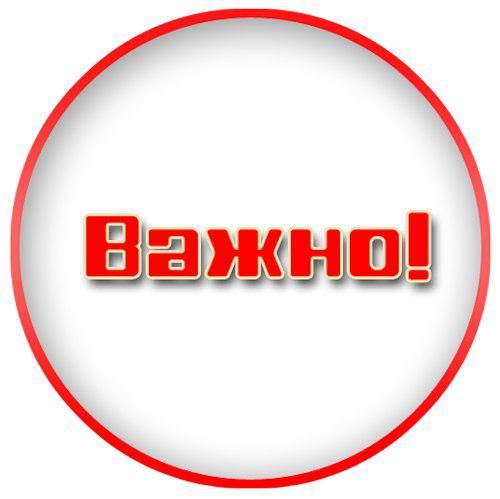 Обучающиеся обязаны
соблюдать нормы поведения, установленные инструкцией; 
сдать экзаменационную работу после завершения времени, отведенного для экзамена 
 Во время тестирования запрещается использовать следующие предметы:
мобильные телефоны
справочные материалы
учебники и другую учебно-методическую литературу
электронные устройства, которые обеспечивают внешнюю связь (смарт-часы)
шпаргалки
27